USES of Minerals
See “Rocks and Minerals: What’s Their Use?” sheet
Uses of MINERALS
Sulfur
matches; fertilizer; sulfuric acid
Gypsum
drywall; plaster; cement 
(Feldspar)
porcelain, ceramic glaze; pottery; china
Aluminum/Bauxite
cans; pots; planes; foil; deodorant; antacids
Copper
pennies (with zinc); wires; plumbing; cooking pots; alloys (brass and bronze)
Mica
paints, cosmetics; soap; electronics
Diamond
jewelry; drills; abrasives
Silver
coins; coating on film; mirrors; jewelry, tableware
More uses of MINERALS
Halite
table salt; food preservation
Graphite
pencil; lubricant; tennis racket 
Fluorite
toothpaste; drinking water
Gold
fillings for teeth; jewelry; electronics; computers
Galena
lead (batteries for ex)
Quartz
glass; computer chips; paint; laundry detergent; watches; non-stick cooking surfaces
Talc
powder, ceramics; paint; paper; plastics; cosmetics 
Emery (corundum)
nail files
Cinnabar
mercury
Uses of ROCKS
(Rock salt)
rock version of halite (salt); highway de-icing
Clay
bricks, pottery; paper
Granite
tomb stones; countertops; and some buildings
Coal 
fossil fuel (energy)
rock that is burned to makes electricity
Uses of igneous rocks:
Tools
ex:  (obsidian) used by Native Americans to make tools for cutting and scraping
Building materials
ex:  granite
Cleaning and polishing
ex:  pumice used to smooth feet
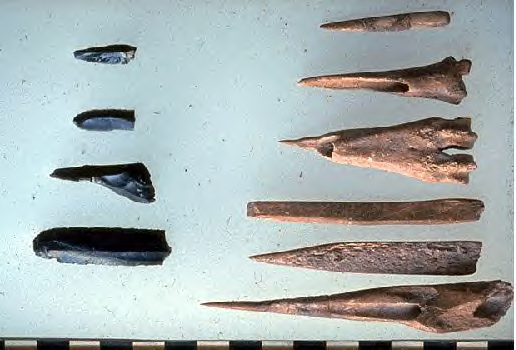 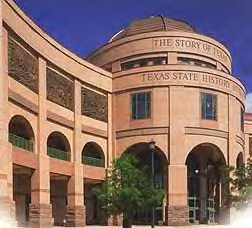 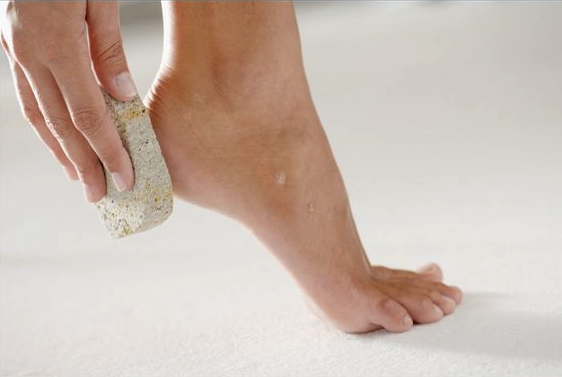 Uses of Sedimentary Rocks
Sandstone
flooring
concrete
building materials
ex:  White House in D.C.
Limestone
building materials
making cement
chalk
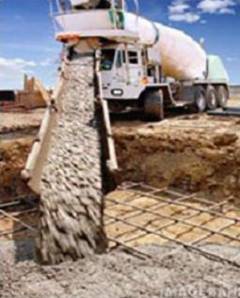 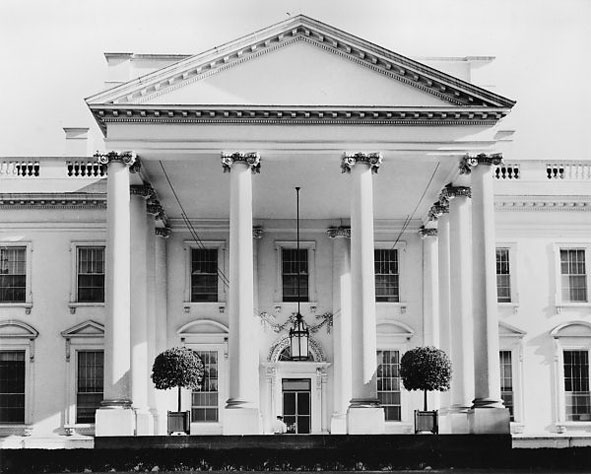 Uses of Metamorphic Rock
Marble
expensive buildings & floors
statues
furniture
(Taj Mahal in India)
Slate
flooring
roofing
outdoor walkways
chalkboards
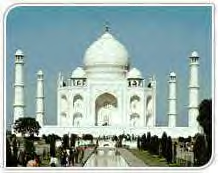 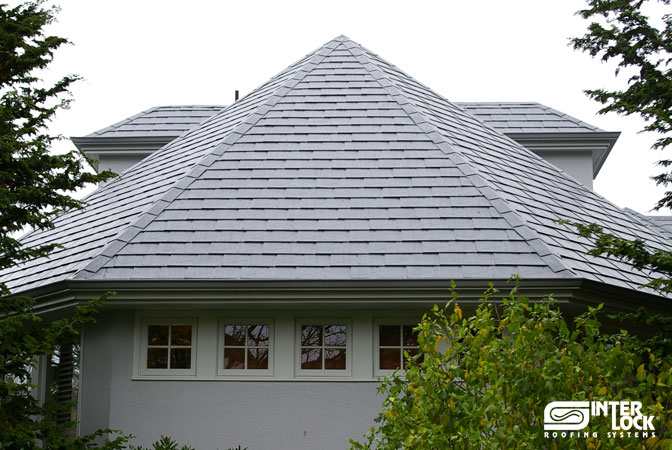 Some minerals are metals
aluminum, iron, copper, silver
stretched into wire
flattened into sheets
hammered or molded without breaking
steel (from iron ore) for framing
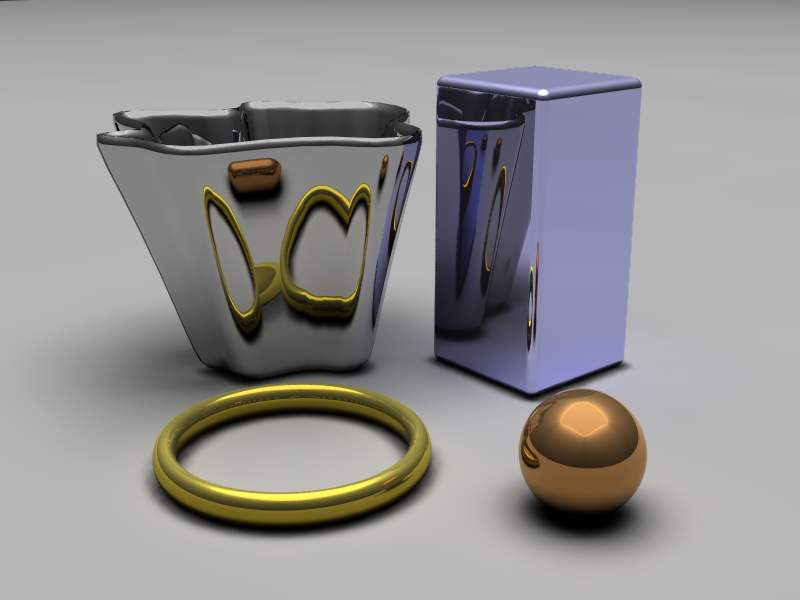 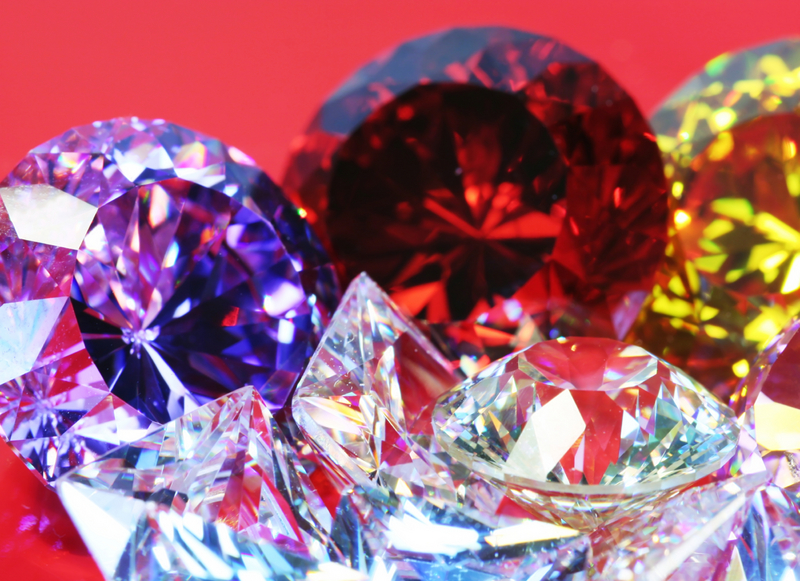 (enrich) GEMSTONES
Ex:  rubies and sapphires
hard, colorful minerals with brilliant or glassy luster
rare
mainly used for jewelry and decorations
Review ch 3-3 USES
Observe common objects made of minerals. (website)
Now it’s time to do performance task #1…
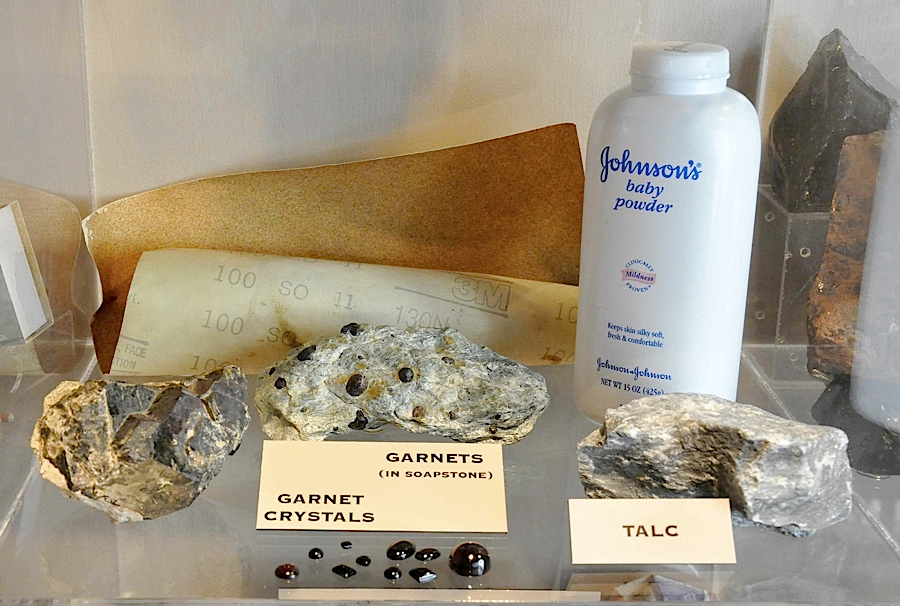 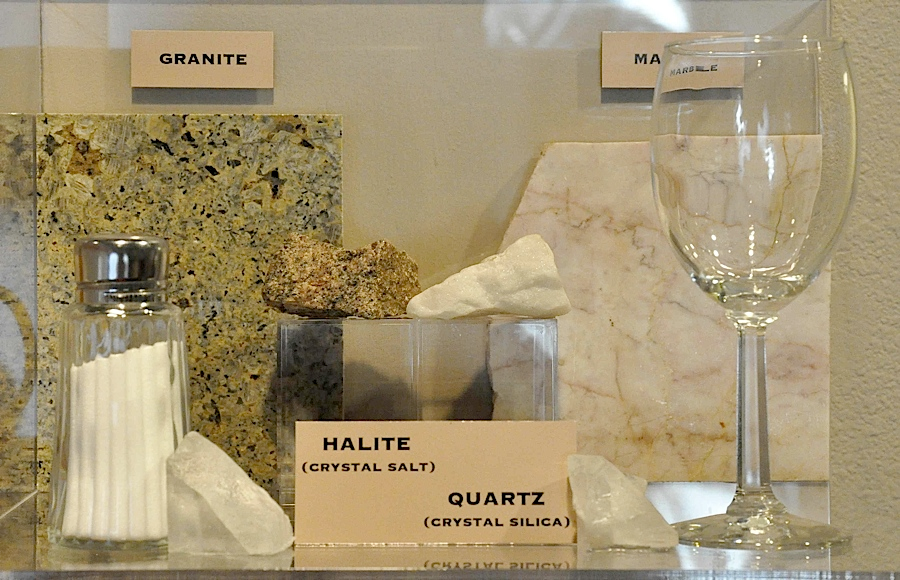